Enquête “Leren & Ontwikkelen”11/2012
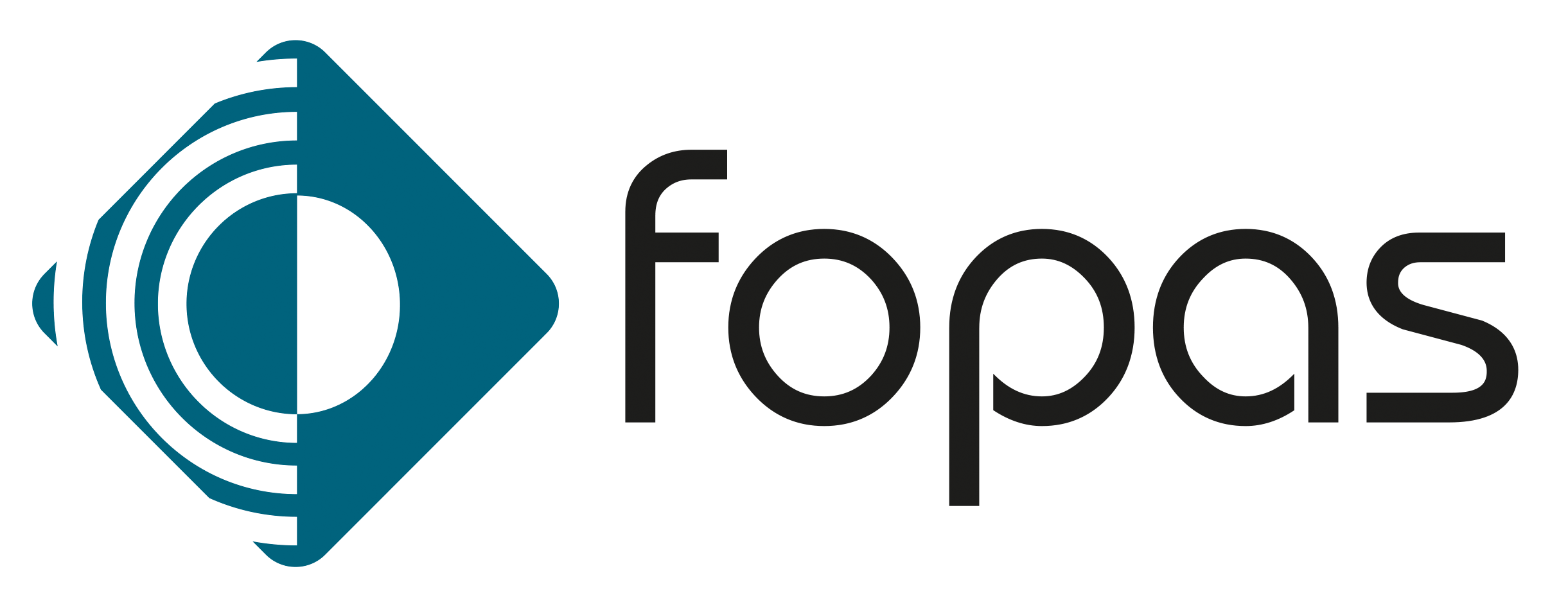 Aantallen
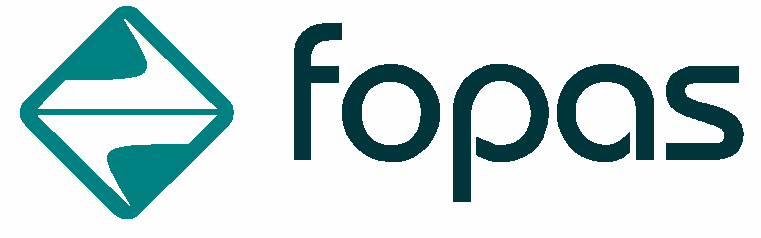 Leeftijd
35-
45+
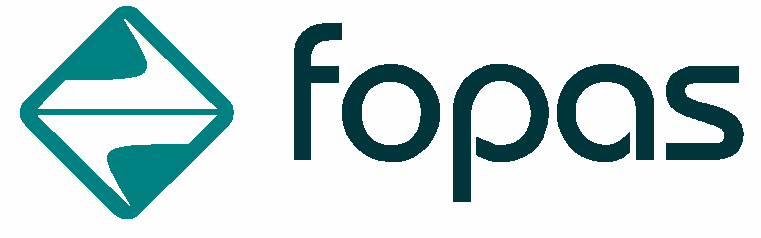 Grootte onderneming
35-
45+
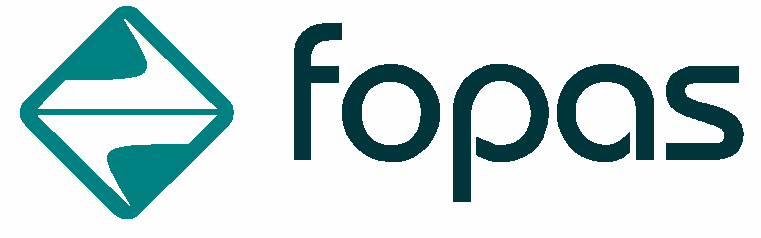 4. Opleiding de afgelopen 2 jaar?
35-
45+
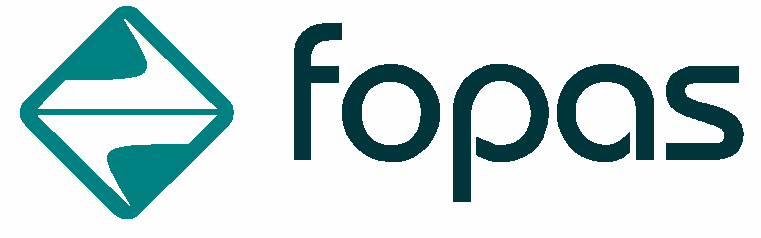 4. Welke opleidingen gevolgd? (open vraag)
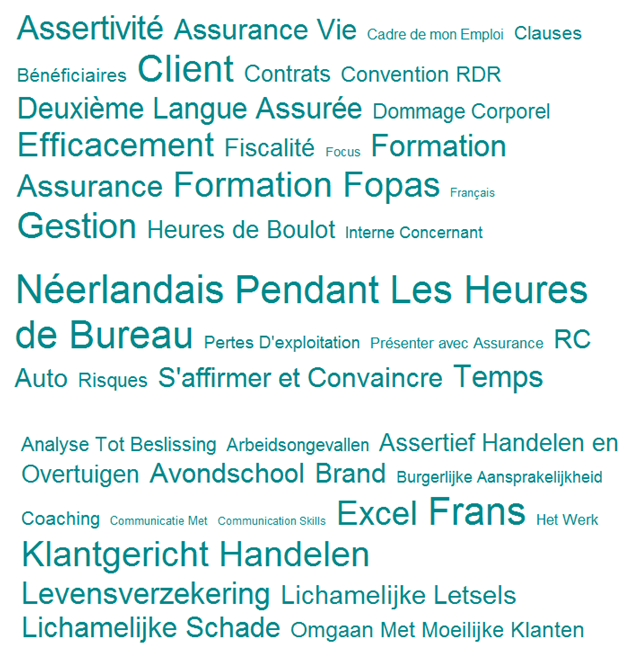 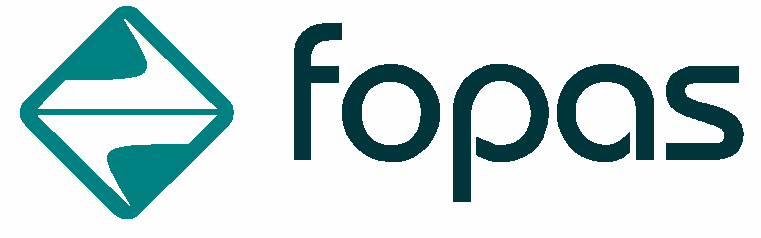 5. Welke kenmerken van de opleiding zijn belangrijk voor u?
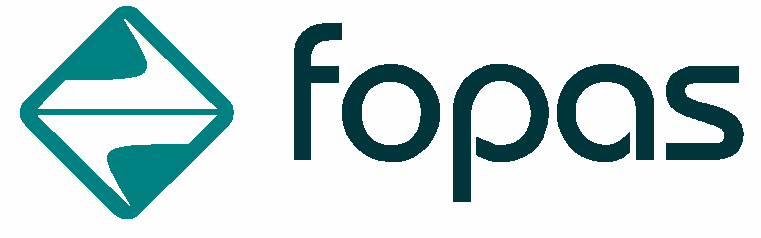 5. Welke kenmerken van de opleiding zijn belangrijk voor u?
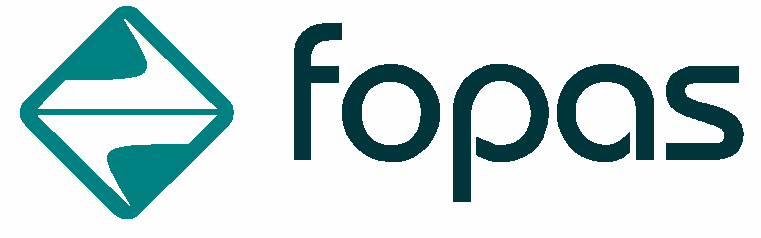 6. Welke andere elementen zijn belangrijk voor u? (open vraag)
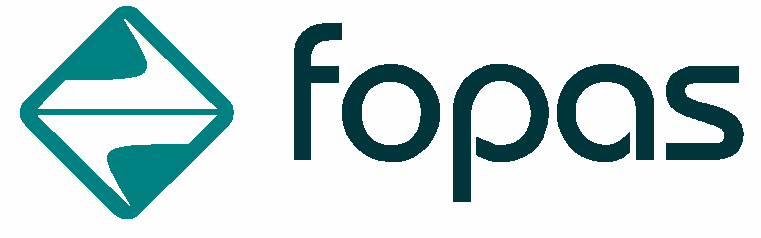 7. Welke elementen stellen u persoonlijk op uw gemak?
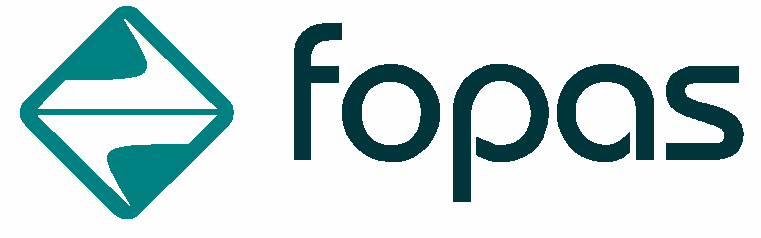 7. Welke elementen stellen u persoonlijk op uw gemak?
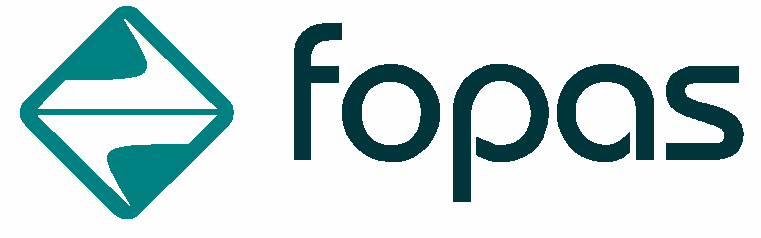 8. Welke andere elementen stellen u nog op uw gemak? (open vraag)
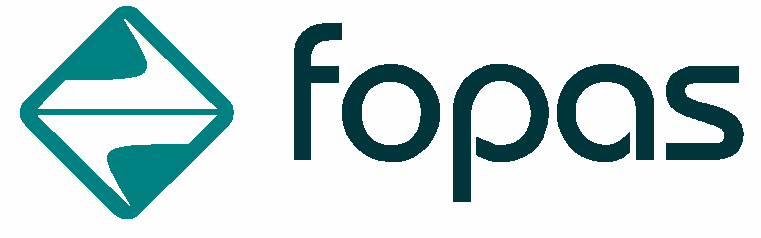 9. Wat zou u helpen om nog meer en nog beter te leren, om u te ontwikkelen? (open vraag)
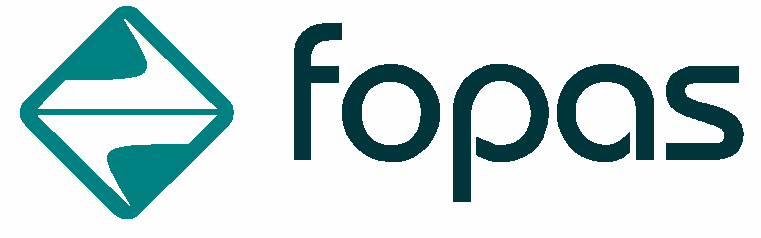 10. Wat houdt u tegen om bij te leren, om u te ontwikkelen? (open vraag)
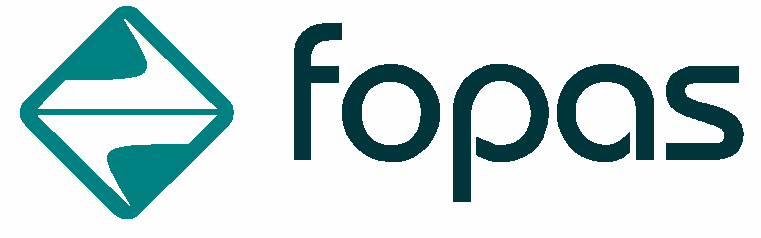 11. Wat zou u graag willen leren in de komende 2 jaar?
35-
45+
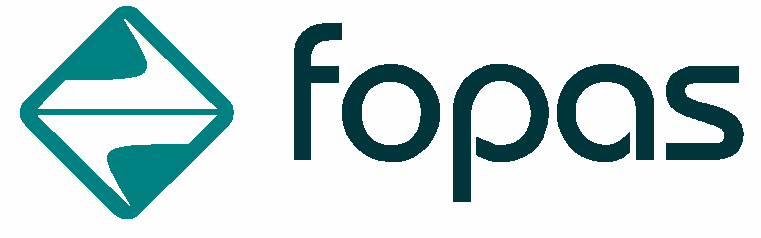 11. Wat zou u graag willen leren in de komende 2 jaar – in uw werktijd? (open vraag)
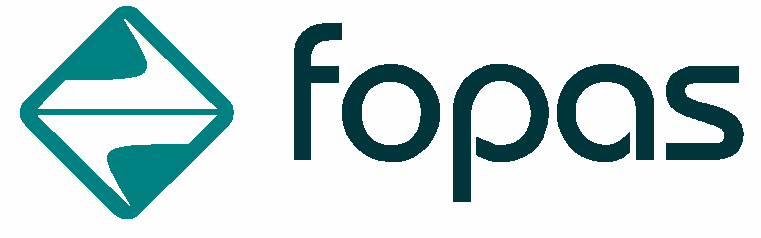